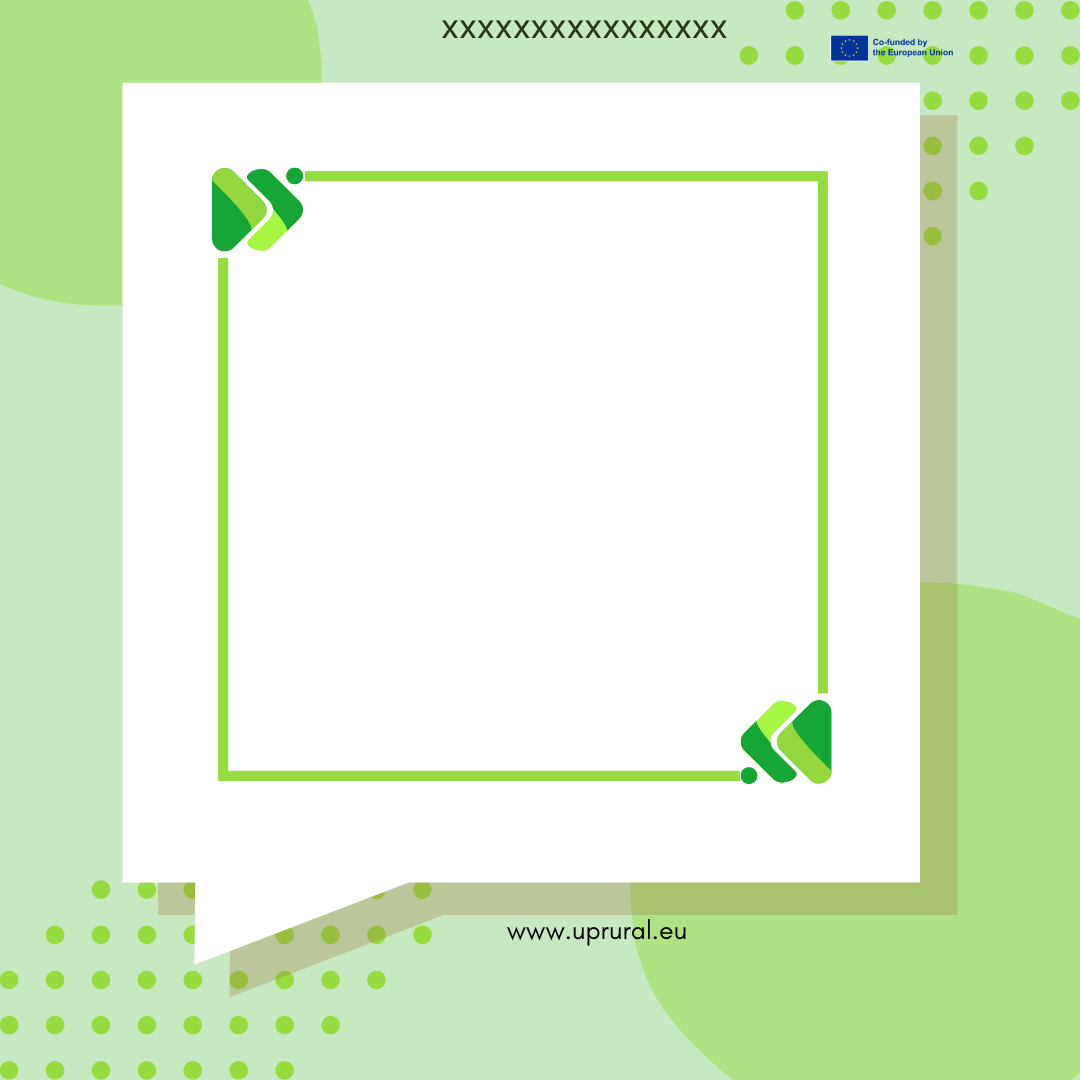 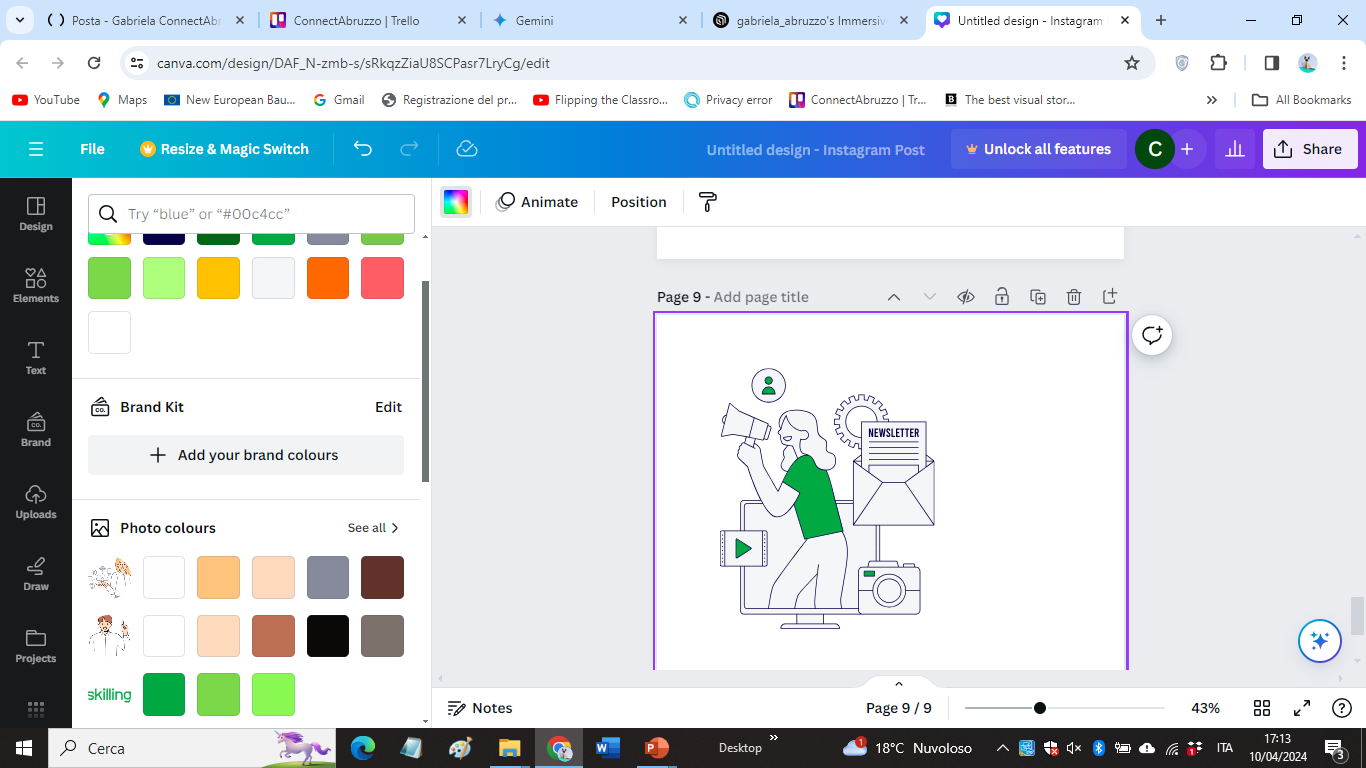 Marketing – Target and Media
What to know before starting?
What will you learn?
How much time will it take?
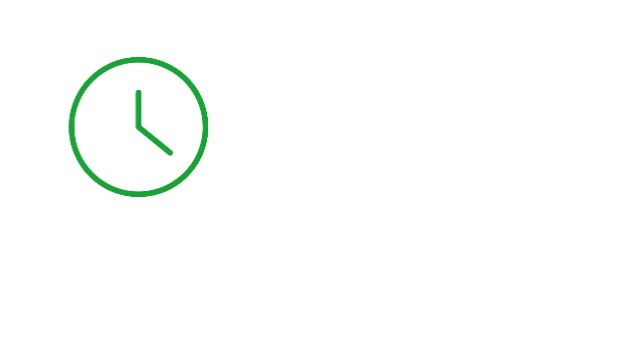 30 minutes
Define the target group and its characteristics
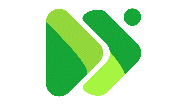 EQF level
Level 3
Identify the different types of media and how to select them based on objectives and target group
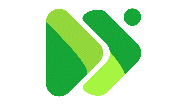 Who created the content and will recognise your learning?
Recognize the different types of social media and their characteristics
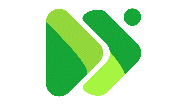 This material was created by the partners of the Erasmus+ project “Upskilling Rural” that will recognise your learning as well. MORE.
Let’s start... but first let’s check
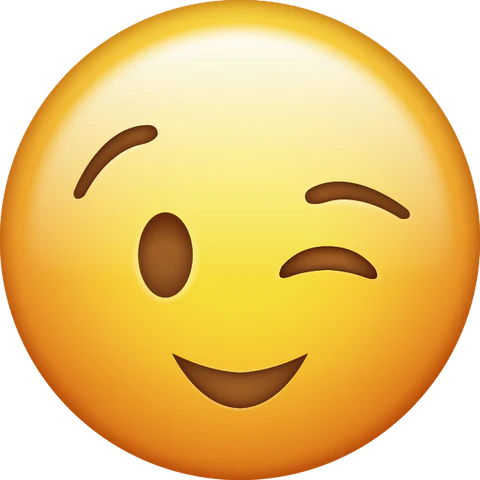 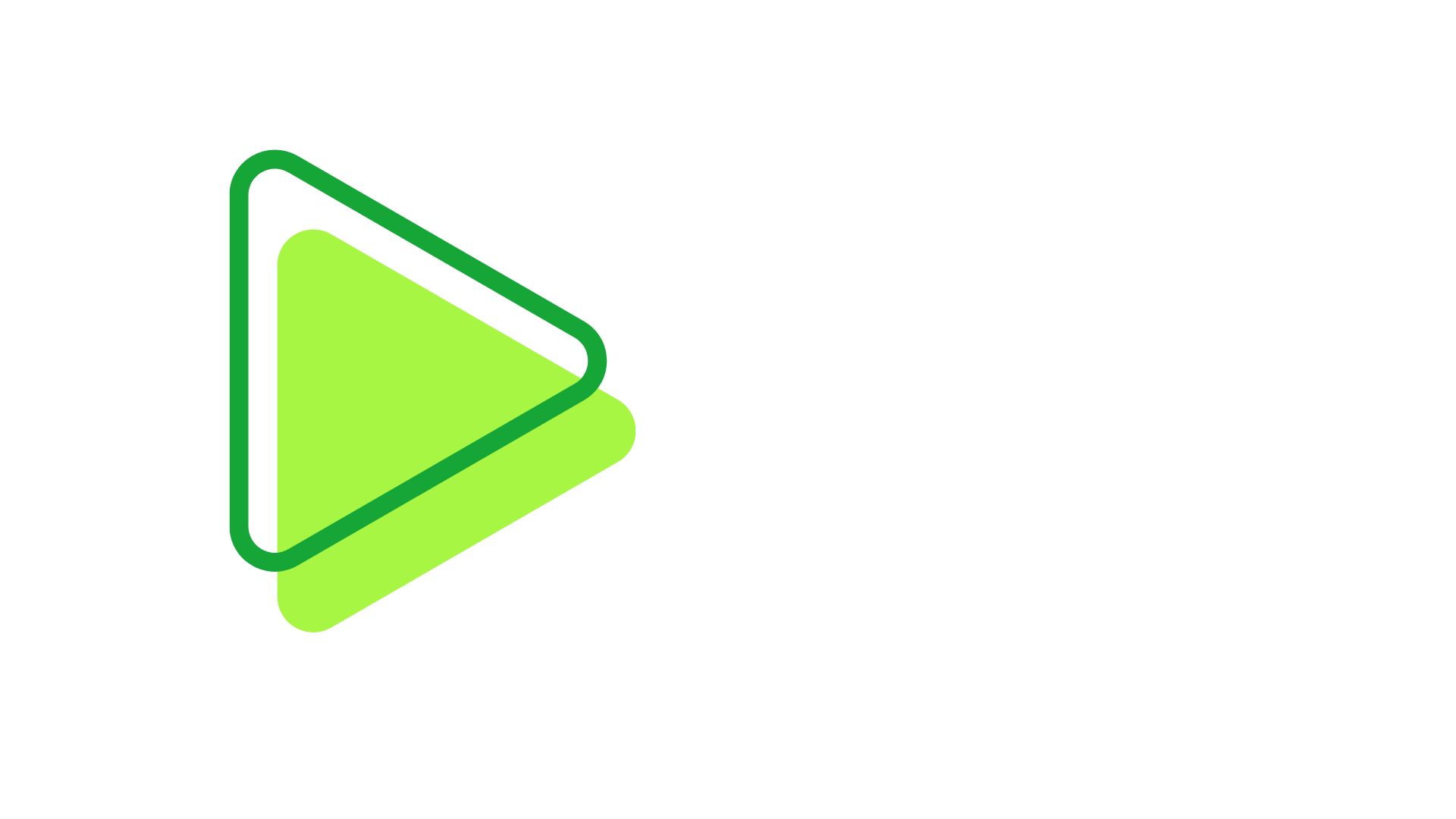 How well do you know social media platforms?

CLICK HERE
Identify your target/personas
The first element to create your marketing strategy is to identify
Target and personas
A specific group of people you want to attract or to whom you want to address your product or service.
A fictional character created in marketing to represent the characteristics of the person (or group) we want to address.
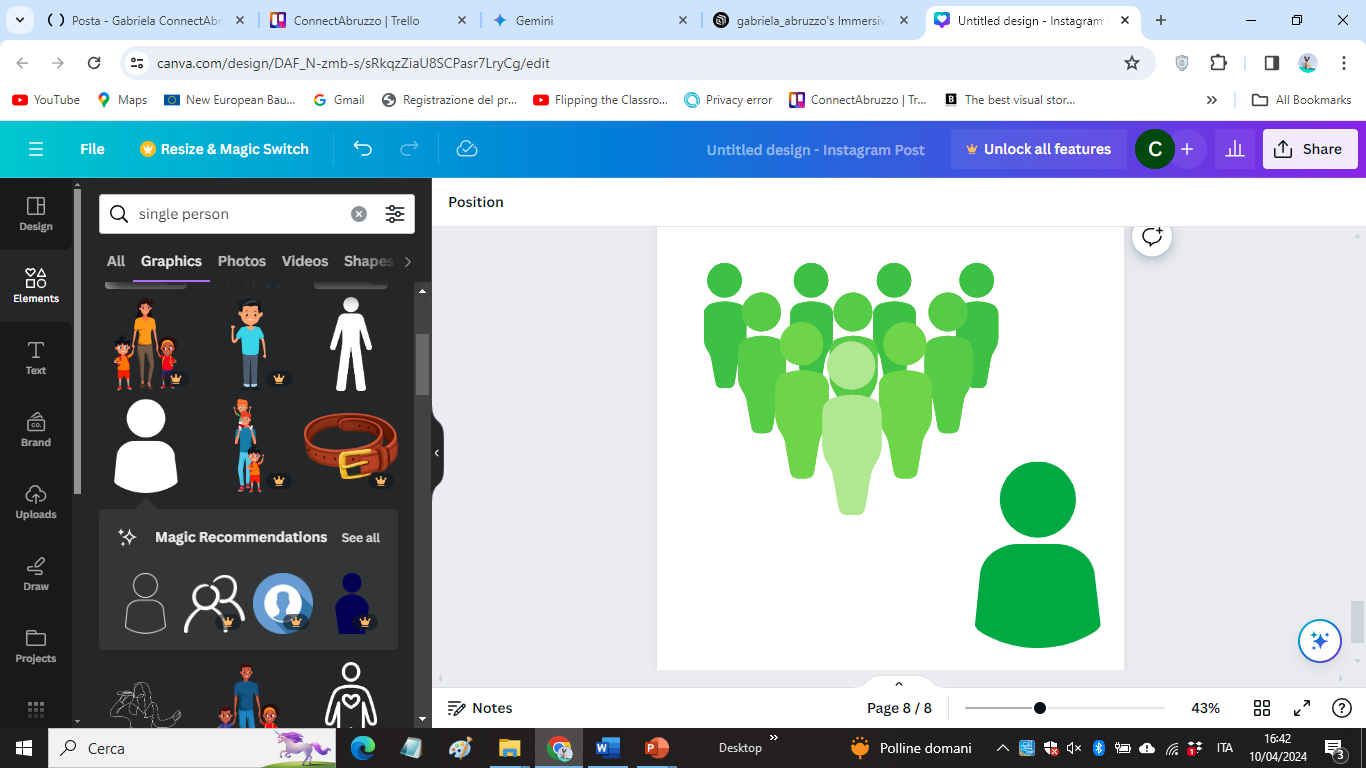 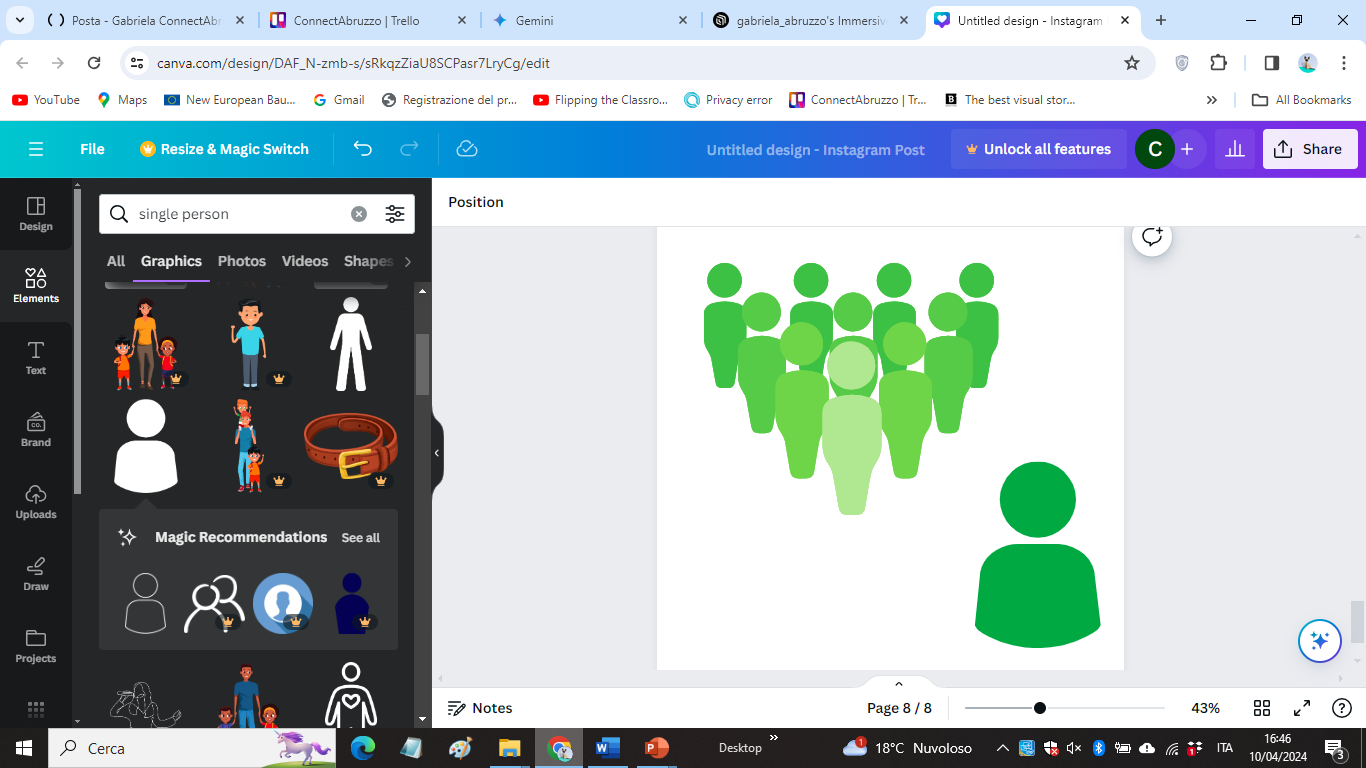 The importance of the target/personas
Identifying the target group ahead will help you:
 
Maximise the impact of your content/product

Have a solid and clear basis for planning

Message more relevant to your marketing objective

Use the correct platforms for promotion 

Create more engaging messages (create an emotional connection)
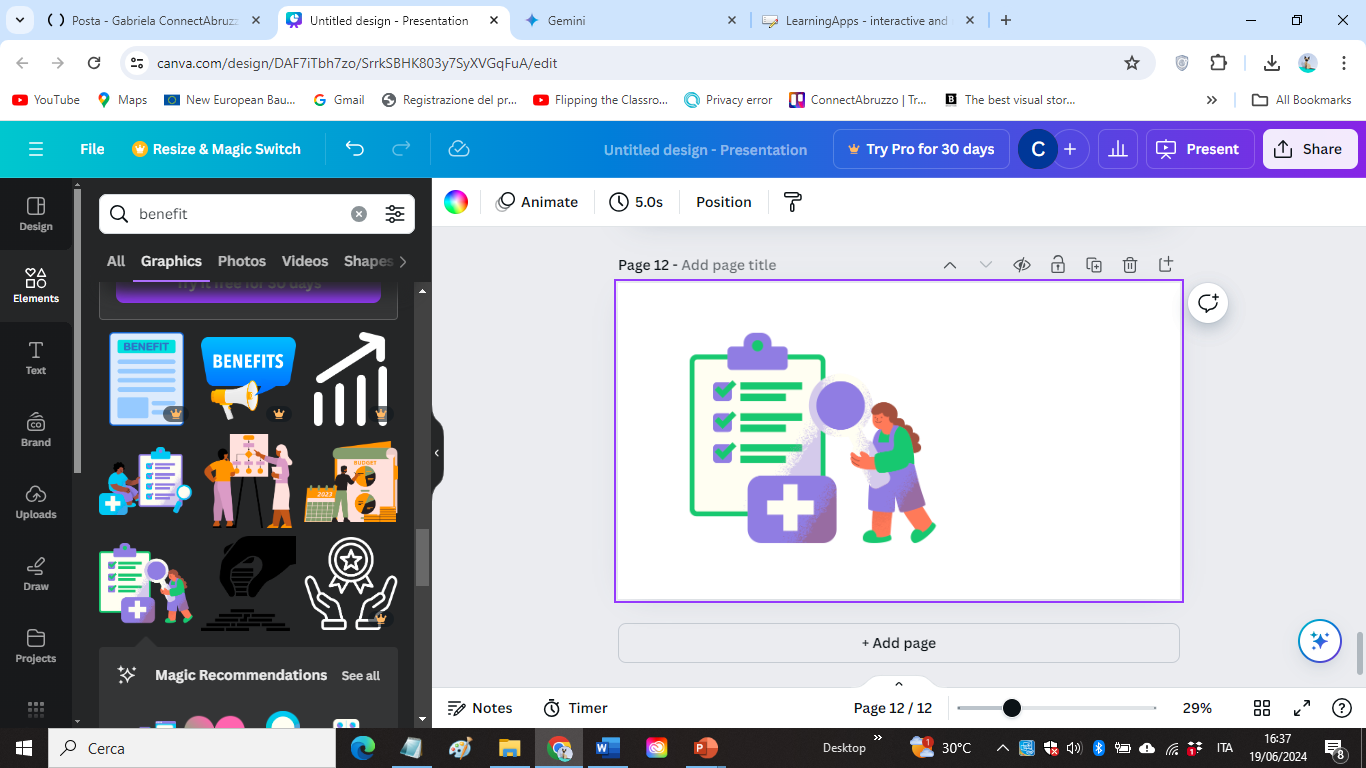 The importance of the target/personas
The definition of the target group must take into consideration:
General characteristics:
Age range (not more than 5 years)
Location (country, big city or small village, …)
Occupation
Relationships (family, friends, …)
Specific characteristics:
Interests/hobbies
Lifestyle 
Values 
Behaviour
Additional characteristics:
Media consumption (what kind of media they use?)
Product/service usage (how many times do they use the product/service?)
Media in Marketing
Media, in marketing, refers to the various channels and platforms used to reach the target group and communicate your message. 

We can divide media into:
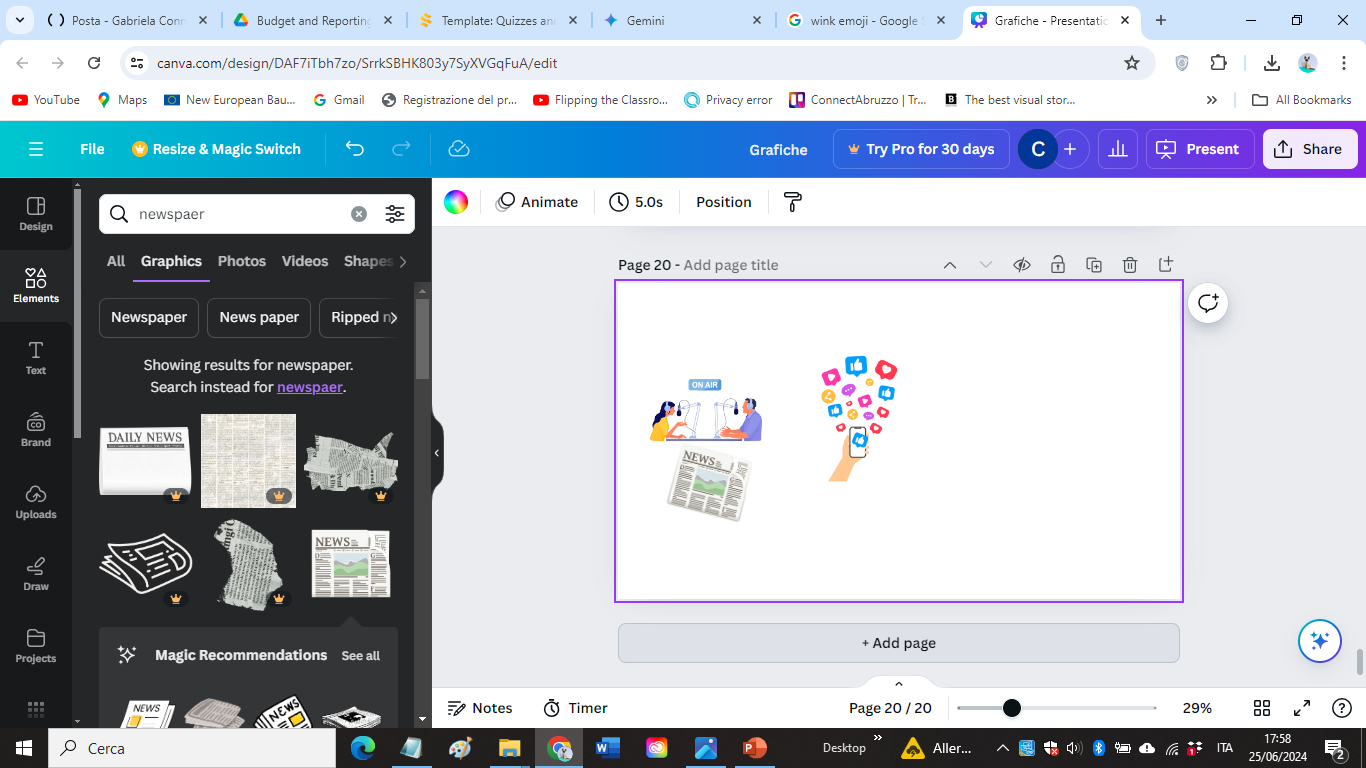 Traditional media:
Print media (newspapers, magazines, flyers, brochures)
Broadcast media (television ads, radio advertisement, bus ads)
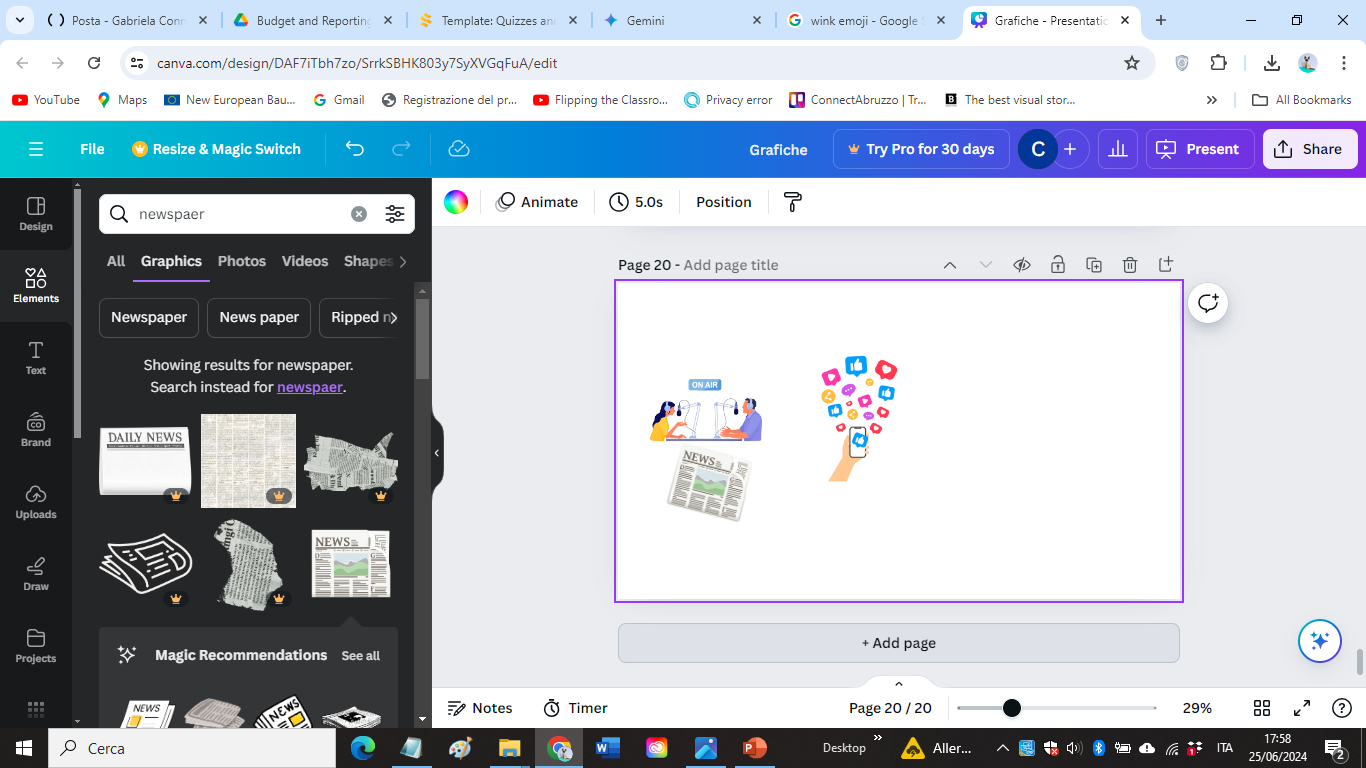 Digital media:
Owned media (website, social media pages, emails, newsletters, …)
Earned media (public relations, rewiews, word-of-mouth recomendations)
Choose your media channels
The choice of the correct media to use depends on several factors:

 Target public – understanding where your target spends the most time online and offline is crucial for selecting the most effective channels

Objectives – what do you want to achieve? 

Budget - Costs associated with different media channels can vary

Message – what kind of content you want to create (articles, videos, shorts, etc)? Do you want to create visual content or deliver complex information (blog, article)?
TIP: A good marketing strategy integrates different types of channel, reaching the target through different angles.
Digital Media: Instagram & Tik Tok
Age range: 13 – 25 years old 
Type of content: colorful, funny, and short, catching videos 
Specific features: Short videos, Tik Tok shop 

Tik Tok is built around short, catching videos often with a fun twist. Use of catching music and «challenges» (video formats that become popular) 
Less reliable, especially to sell services.
Age range: 17 – 35 years old 
Type of content: colorful, funny, pretty photos and short videos 
Specific features: Instagram stories, Reels, Live, Direct

Instagram is built on photos and short videos with short text/subtitles
Visual storytelling is the best way to communicate.
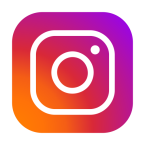 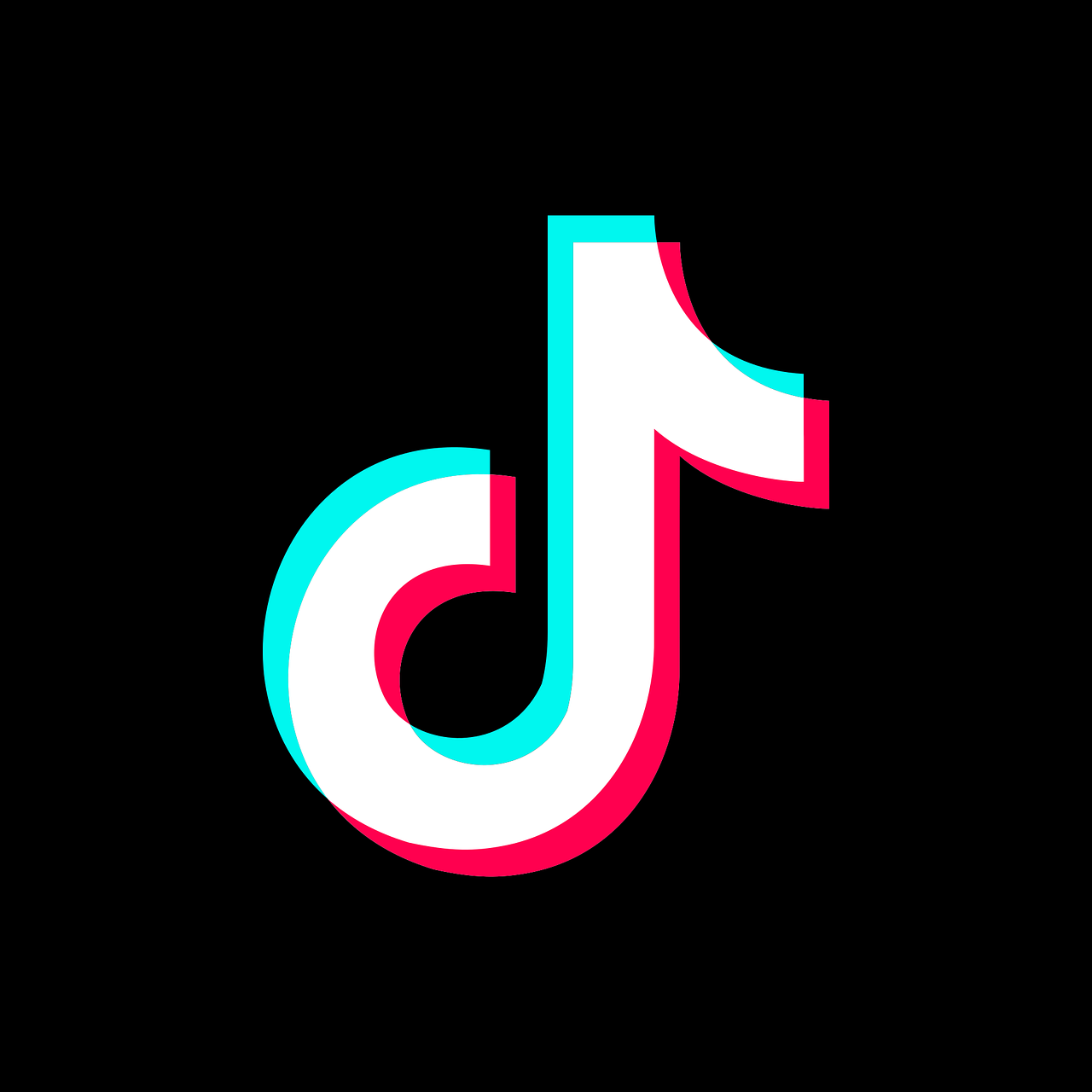 Digital Marketing: Facebook & Youtube
Age range: very wide – 13 – 64 years old
Type of content: Videos
Particular features: channels, live broadcasts, youtube shorts

Youtube is the main platform for video promotion. There are no limits for videos. These are posted on a channel which contains all the content you post.
Age range: 30 – 64 years old 
Type of content: Articles, News, Videos
Particular features: Facebook stories, Live, Events, Groups

On Facebook you can include different content. Text can be more articulated and videos can last for a maximum of 45 minutes.
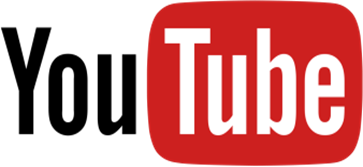 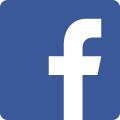 Sources
The following material was part of the DYM “Diversity Youth Manager” Erasmus+ Project. 
To explore more visit https://www.dymproject.eu/